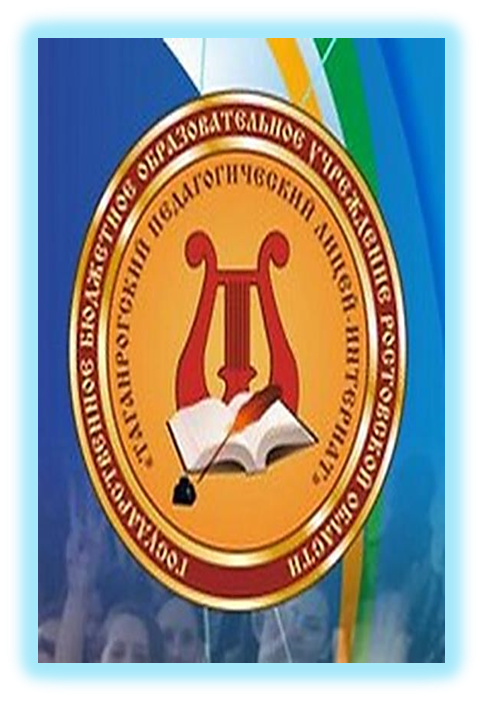 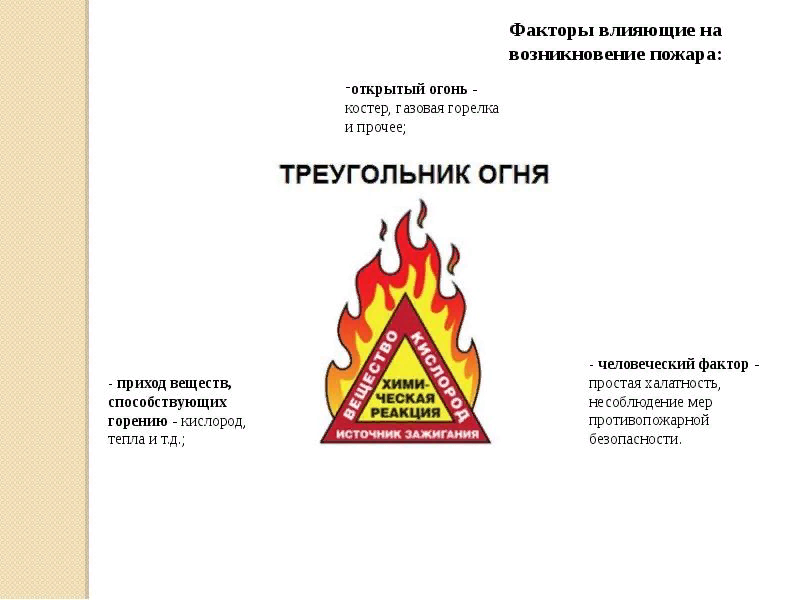 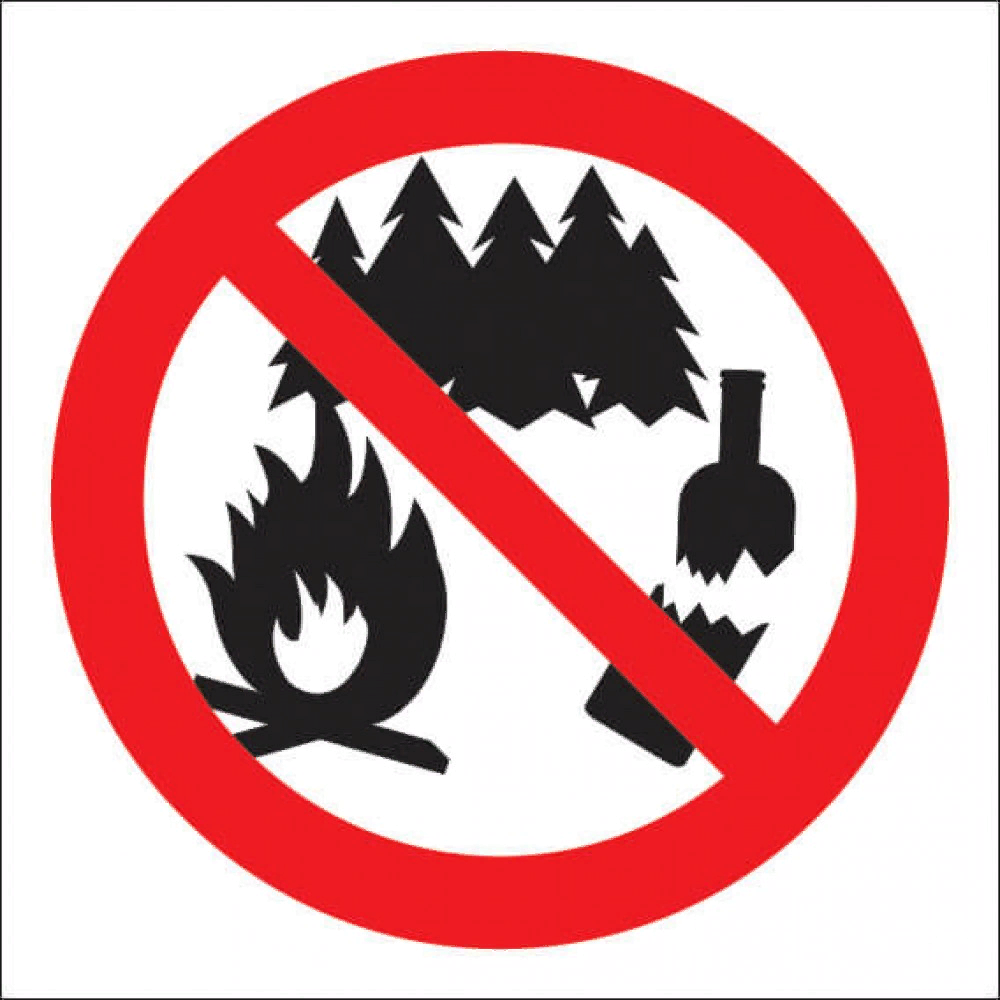 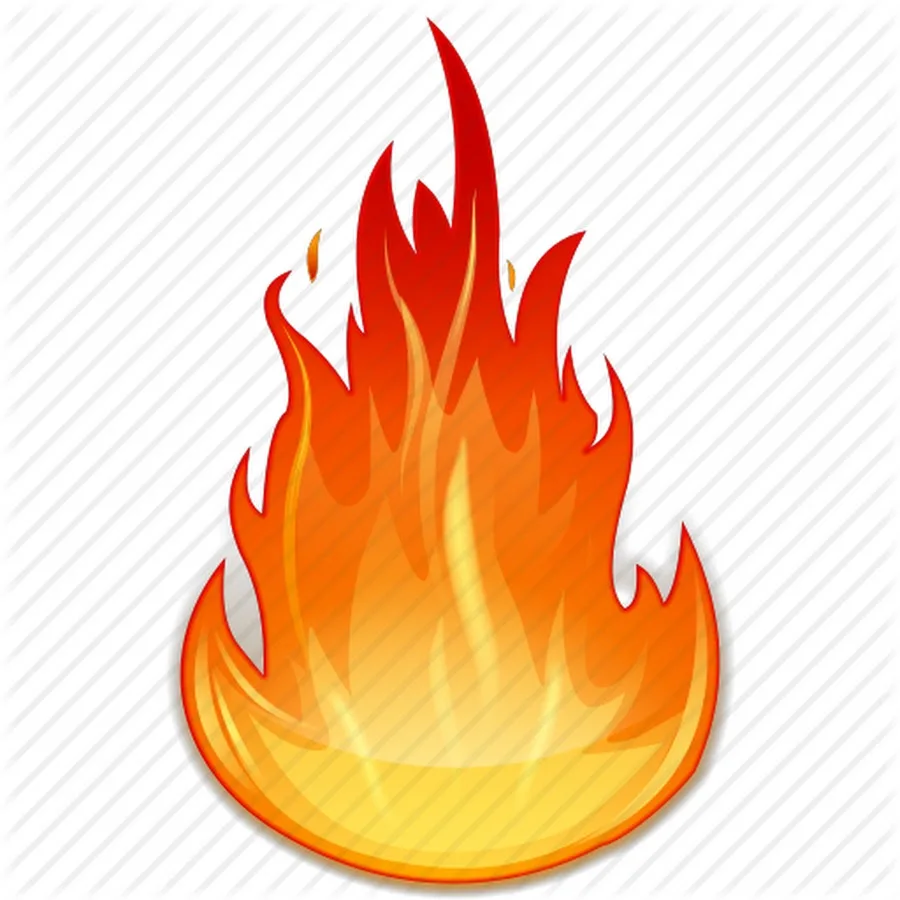 Автор работы Хижняк Денис 9 «класс»
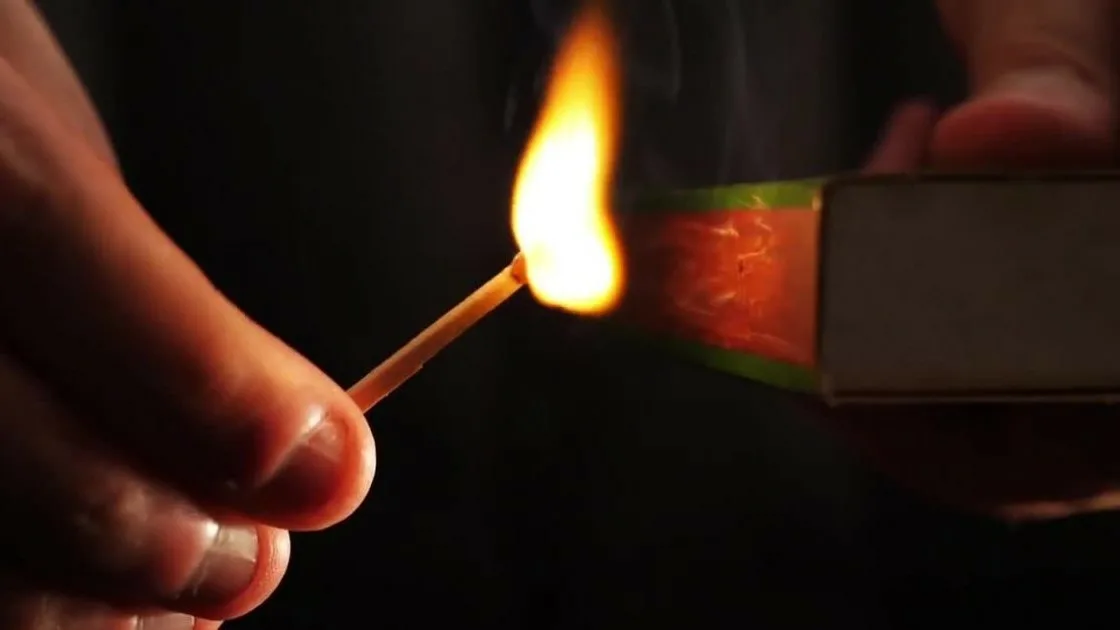 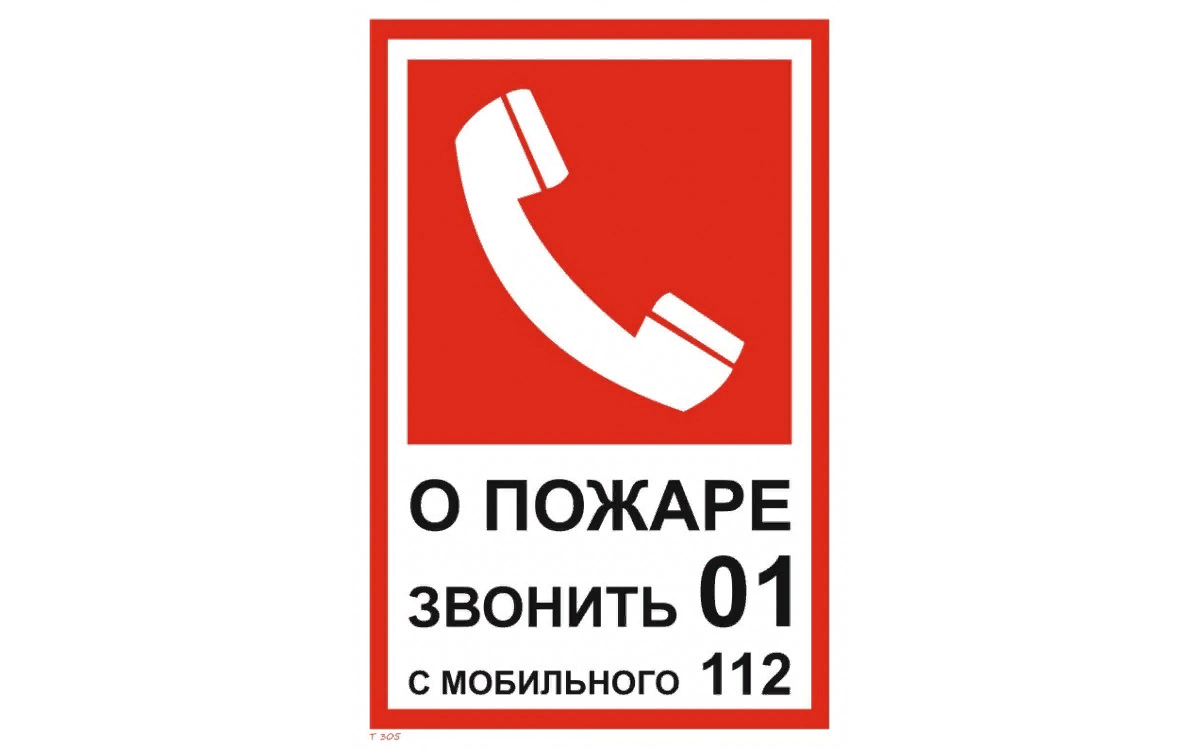 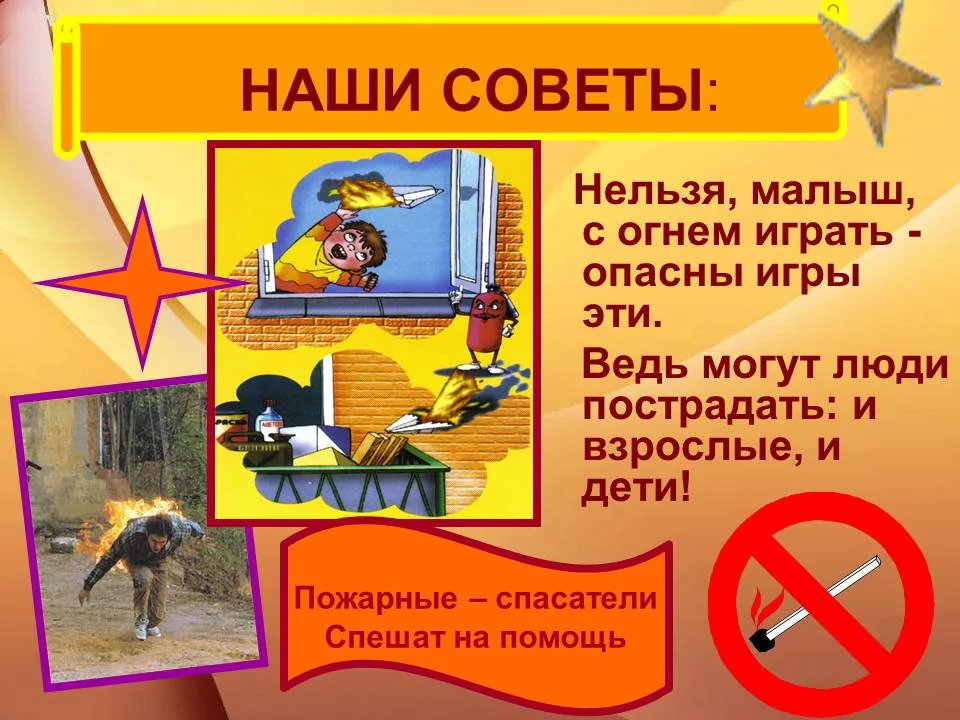 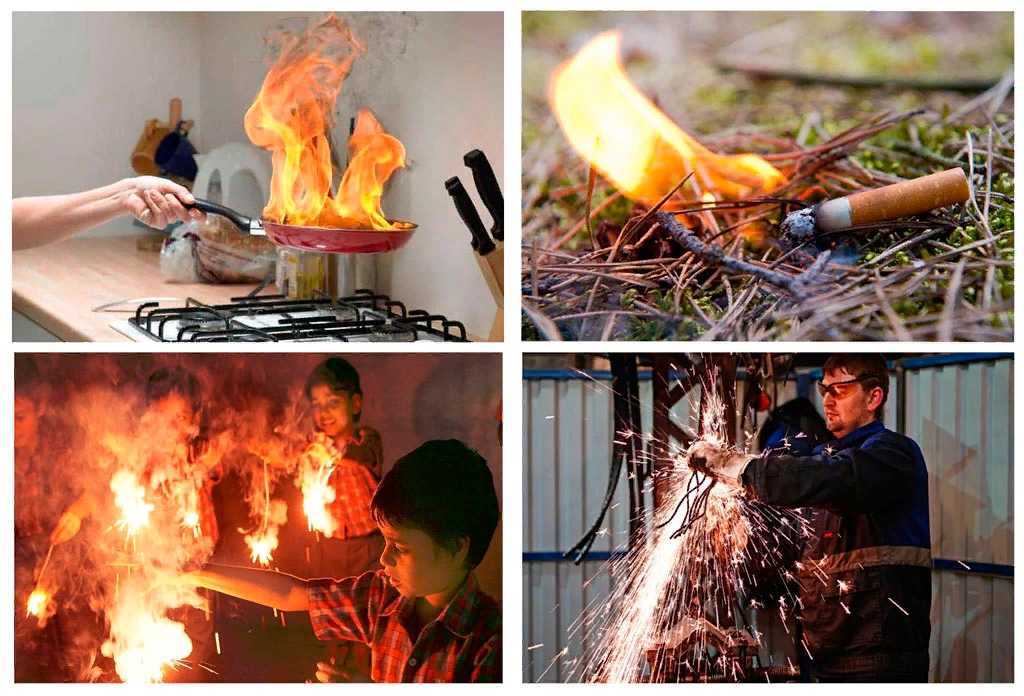